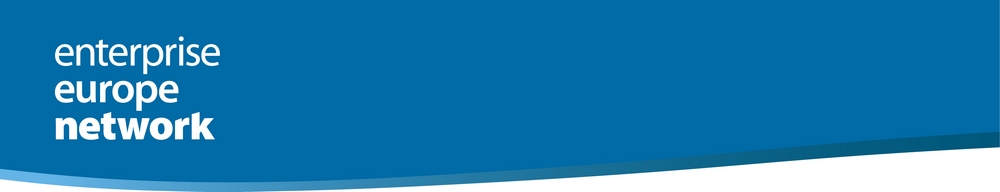 Enterprise Europe Network
Réseau destiné à informer, conseiller sur les sujets communautaires (règlementation, financements…), favoriser la participation des PME à fort potentiel aux programmes de R&D européens, les guider dans la recherche de partenaires et le développement de leur activité dans plus de soixante pays.
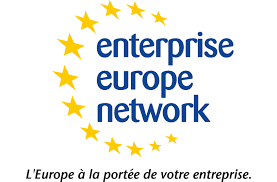 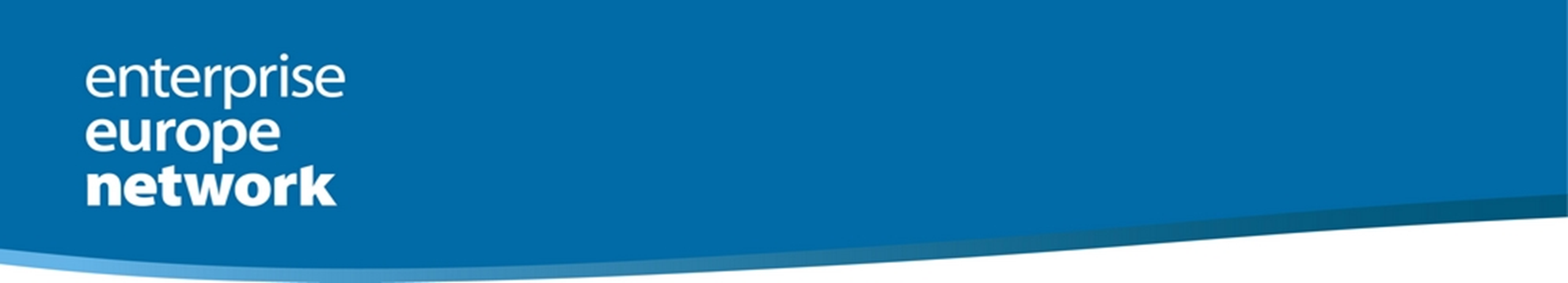 Le Réseau et son rôle
3000 experts au sein de 600 structures dans 60 pays constituent ce réseau d’accompagnement au développement de l’innovation et l’international.

4 piliers du réseau:
 Marché unique, 
internationalisation, 
accès aux financements 
innovation
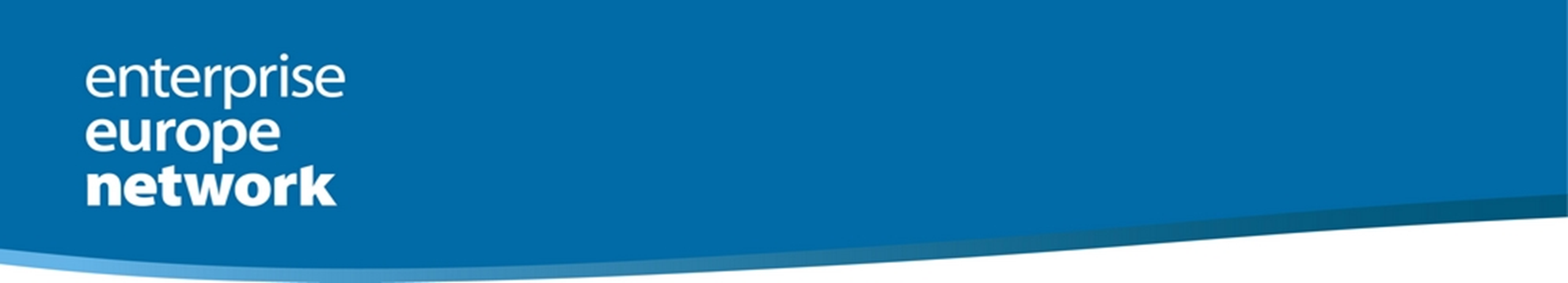 Le Réseau et son rôle
PME accompagnées: produits et/ou services innovantes à fort potentiel ayant des avantages compétitifs
Services rendus: pour PME en fort développement, innovantes
aide à la structuration du projet,
Coaching en management de l’innovation
recherche de financement dédié, recherche de partenaires, référencement, 
Bilan normatif et règlementaire avant mise sur le marché
Accompagnement sur marchés export/participation à des salons professionnels/rencontres professionnelles…
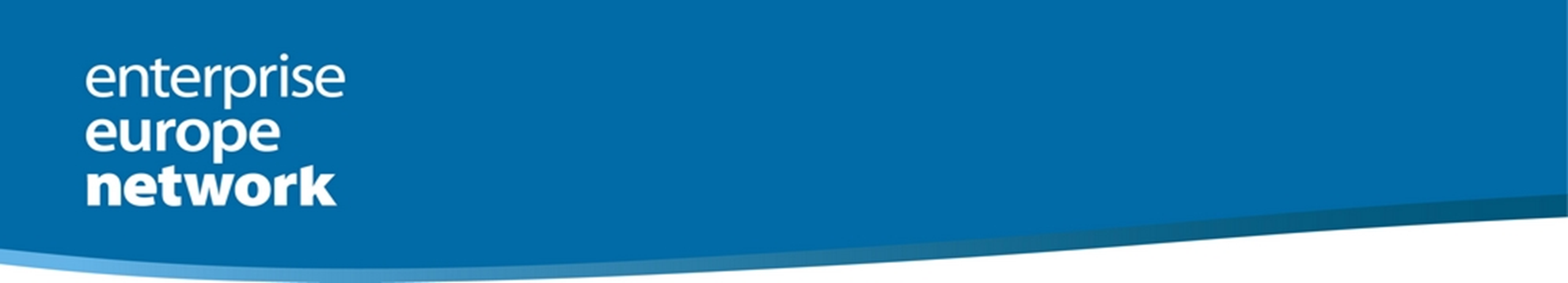 EEN TOPIC
www.een-topic.fr
8 partenaires des régions Ile de France, Centre et deux territoires français du Pacifique réunis au sein d’un consortium coordonné par la CCIP
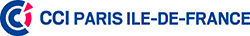 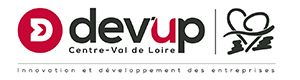 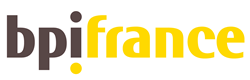 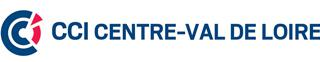 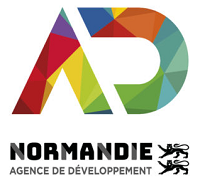 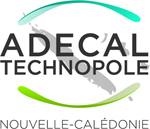 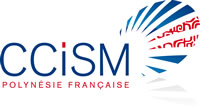 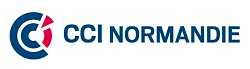 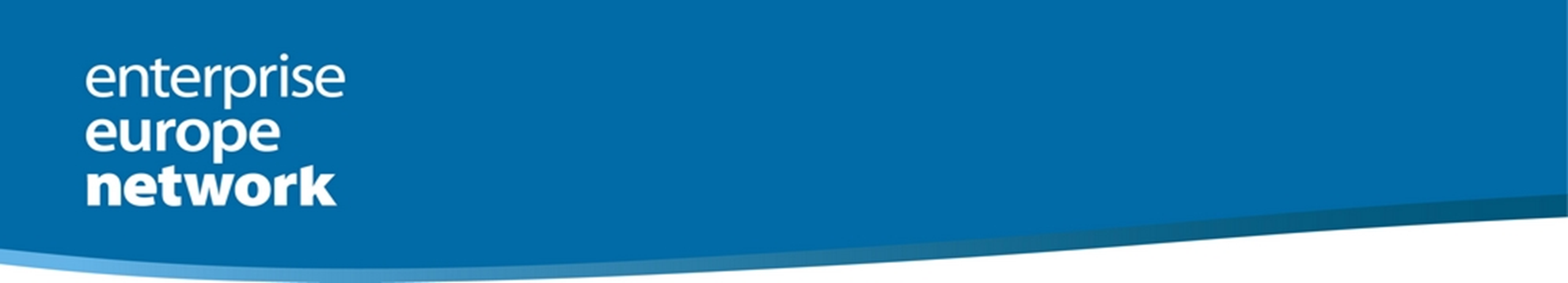 EEN TOPIC  www.een-topic.fr
L’ADECAL Technopole est membre du réseau EEN au sein du consortium TOPIC piloté par le CCCIP depuis 2015. 
	- 2 à 3 conseillers dédiés à l’accompagnement des entreprises 	innovantes
Aide et accompagnement orientés vers startups et entreprises innovantes de NC:
management de l’innovation, 
propriété intellectuelle,
Recherche de partenaires…
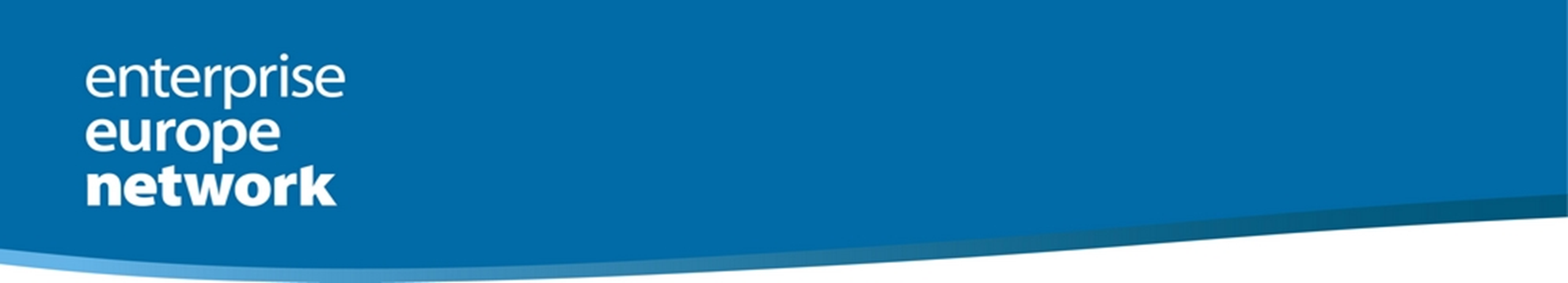 EEN TOPIC  www.een-topic.fr
Aide et accompagnement orientés vers startups et entreprises innovantes de NC via le soutien du consortium:

règlementation UE et FR (via la CCIP principalement), 

identification de partenaires commerciaux, technologiques et/ou de R&D et financier (en lien avec le réseau et consortium)…
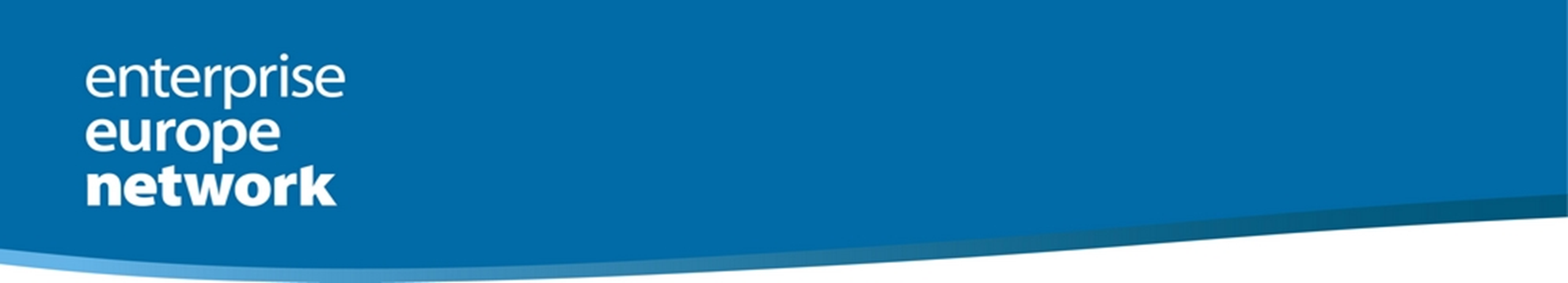 EEN TOPIC  www.een-topic.fr
Bilan de l’accompagnement EEN 1er trimestre 2021 pour la Nouvelle-Calédonie: 

Plus de 60 entreprises/porteurs de projets  ont bénéficié d’un appui individuel, 

Une vingtaine ont concrétisé un partenariat ou validé une étape clé dans leur développement (financier, commercial, partenariats techno. brevets FR et UE..) 

information/communication  sur le réseau EEN et ses activités délivré au cours de sessions spécifiques à diverses cibles
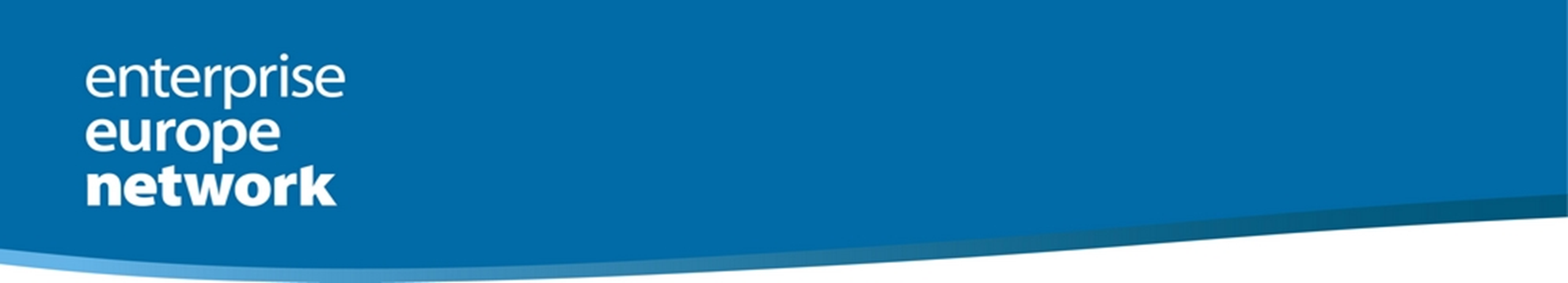 NOUVEAUX OBJECTIFS EEN 2022-2025
Projections 2022 et au delà: 

 accroître les partenariats et l’accès aux outils de financement à l’innovation notamment « l’Instrument PME », « Fast Track to Innovation », « Eurostars »… 

Identifier les possibilités de financements UE pour les startups à fort potentiel dans le cadre du nouveau programme Horizon Europe et COSME (2021-2027)

Ouverture à des entreprises dans des secteurs plus conventionnels mais à fort potentiel à l’international (agroalimentaire par exemple).

Participer à l’offre portée par la CCIP pour le prochain call 2022-2025
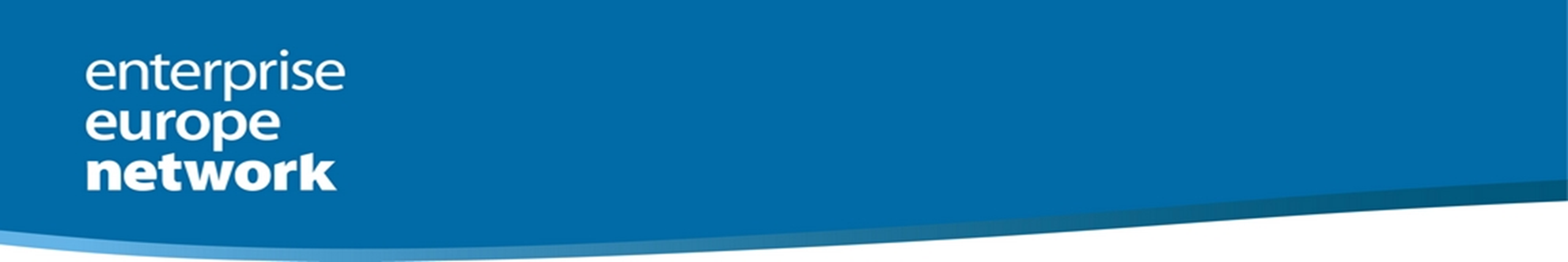 NOUVEAUX OBJECTIFS EEN 2022-2025
Priorités du prochain call 2022-2025 en plus des 4 piliers initiaux : accompagnement des entreprises à la reprise économique post Covid-19 sur la base d’une triple transition,
	1- environnementale et sociale durable, 
	2- digitale 
	3- une meilleure résilience, 
Préparation en cours de l’offre portée par la CCIP avec partenaires TOPIC, dépôt de l’offre en aout 2021, démarrage janvier 2022 pour 3,5 ans pour les consortiums retenus. Contribution annuelle de l’UE aux partenaires, identique à l’effort de la période 2015-2021.
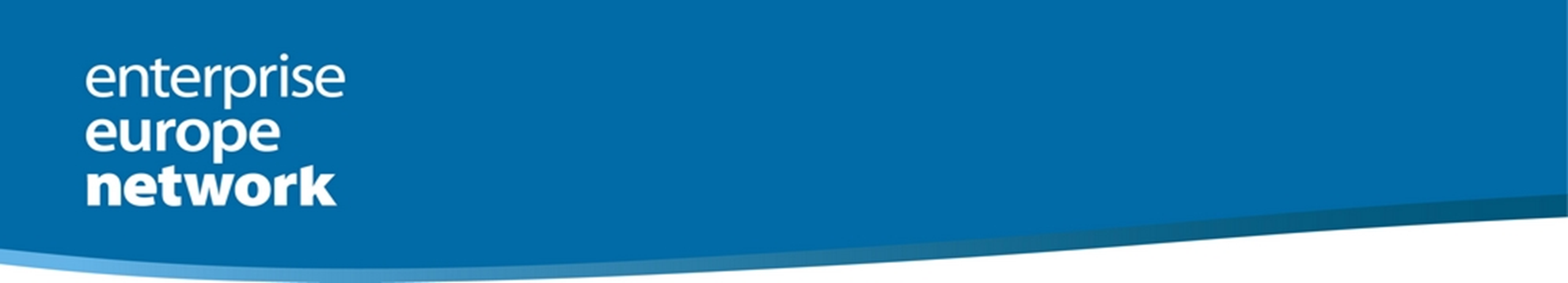 EEN TOPIC  www.een-topic.fr
Merci de votre attention
Des questions?
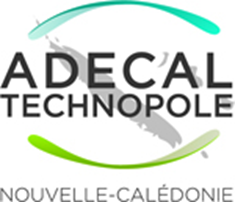